Graphical User Interface in MATLAB
Credits:  
Angeline Beulah. V, SSN College of Engineering, Chennai
GUI
GUI-Graphical User Interface
Provide point-and-click control of software applications.
Eliminate the need to learn a language or type commands in order to run the applications.
Topics to be Covered
How to create GUIs with MATLAB
Laying out the components
Programming them to do specific things in response to user actions
Saving and launching the GUI
Will not go into detail on MATLAB scripts
Will not attempt to cover the "art" of good user interface design
Two ways to open the GUI window
Click NewGraphical User Interface.(ver R2014a)
Type guide on the command window.







GUIDE (Graphical User Interface Development Environment)
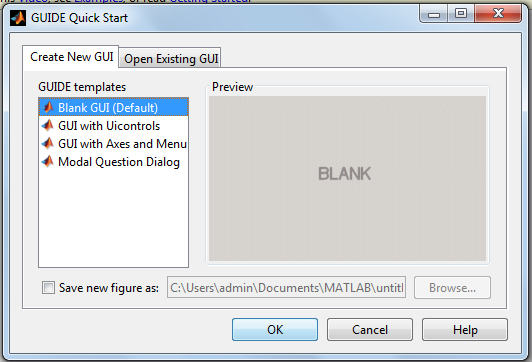 GUIDE (Graphical User Interface Development Environment)
GUIDE is primarily a set of layout tools
GUIDE also generates an M-file that contains code to handle the initialization and launching of the GUI
This M-file also provides a framework for the implementation of the callbacks - the functions that execute when users activate a component in the GUI.
GUI window layout
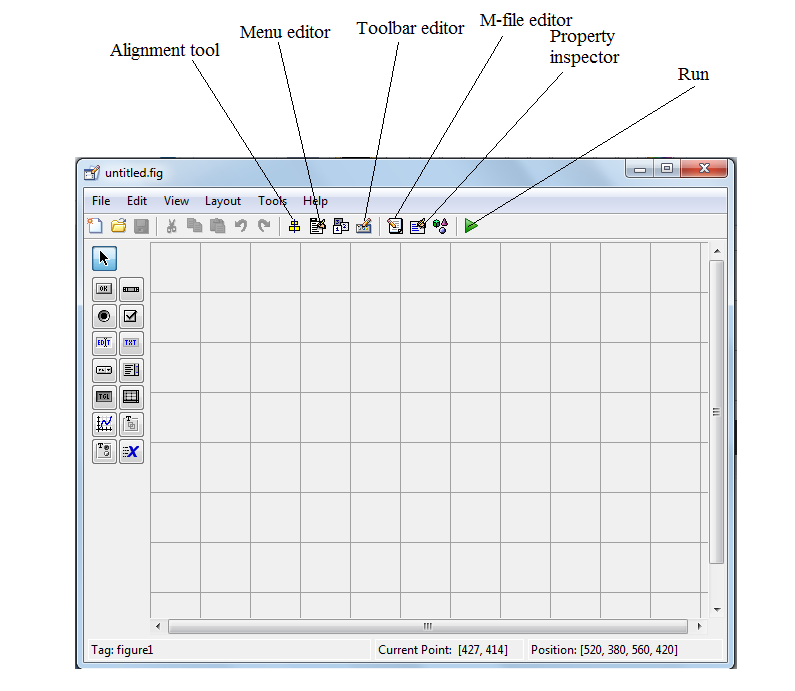 GUIDE - Primarily a Set of Layout Tools
Control Panel - add and arrange objects in the figure window 
Alignment Tool - align objects 
Property Editor - inspect and set property values 
Object Browser - observe a hierarchical list of the Handle Graphics objects 
Menu Editor - create window menus and context menus
Components Palette
The L.H.S. of the Guide window contains the components palette. 
Your layout-design task will involve dragging and dropping the GUI control components from the palette onto the layout area. 

File-> Preferences option of the GUIDE window will allow you to display the names of the items in the components
uicontrol objects
Push Buttons
Toggle Buttons
Check Boxes
Radio Buttons
Edit Text
Static Text
Sliders 
Frames 
List Boxes
Popup Menus
Push Buttons
Push buttons generate an action when pressed (e.g., an OK button may close a dialog box and apply settings)
When you click down on a push button, it appears depressed; 
when you release the mouse, the button's appearance returns to its non-depressed state;
 and its callback executes on the button up event
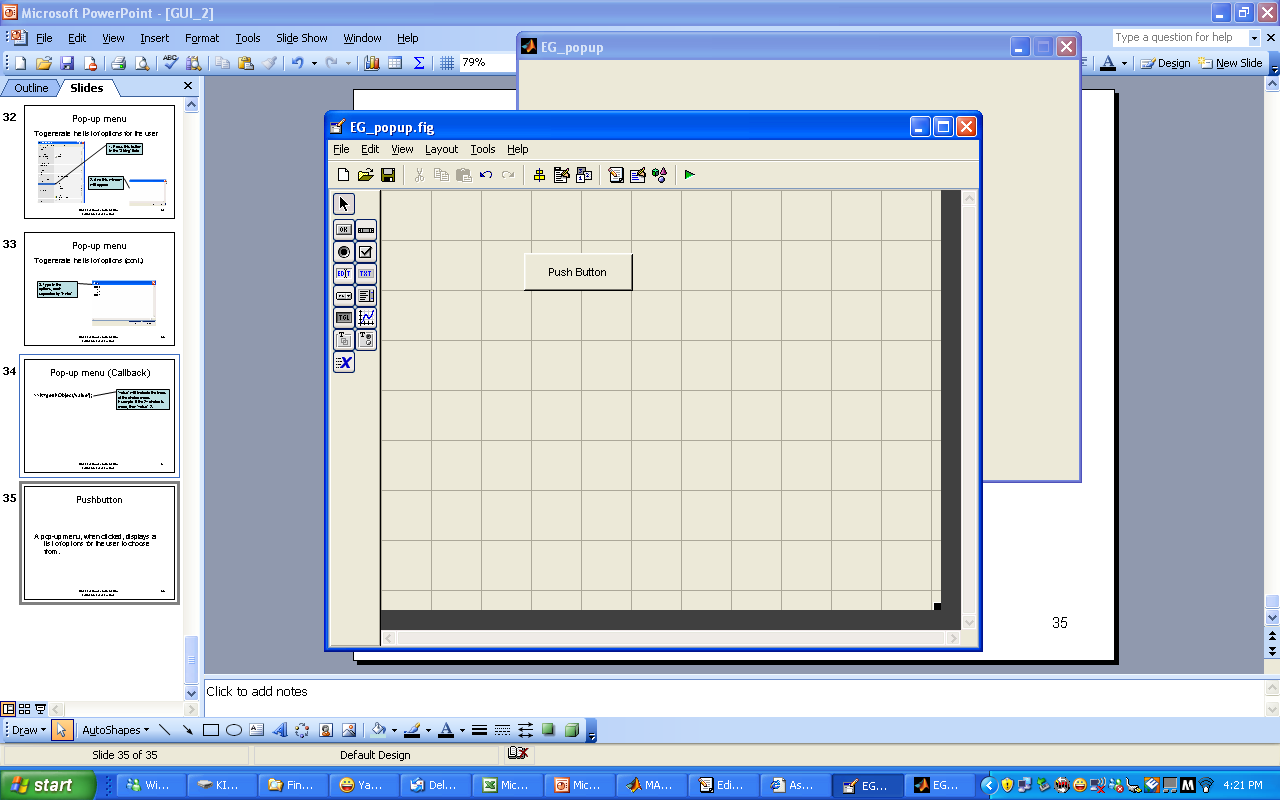 Toggle Buttons
Toggle buttons generate an action and indicate a binary state (e.g., on or off)
The callback routine needs to query the toggle button to determine what state it is in
You can do this with a statement that uses the current callback object's handle (gcbo)
get(gcbo,'Value')
MATLAB sets the Value property to 1 when depressed and 0 when not depressed
Check Boxes
Generate an action when clicked and indicate their state as checked or not checked 
Useful when providing the user with a number of independent choices that set a mode
The Value property indicates the state of the check box by taking on the value 1 or 0
Value = 1, box is checked. 
Value = 0, box is not checked.
Radio Boxes
Similar to check boxes, but are intended to be mutually exclusive within a group of related radio buttons (i.e., only one button is in a selected state at any given time) 
To make radio buttons mutually exclusive within a group, the callback for each radio button must set the Value property to 0 on all other radio buttons in the group
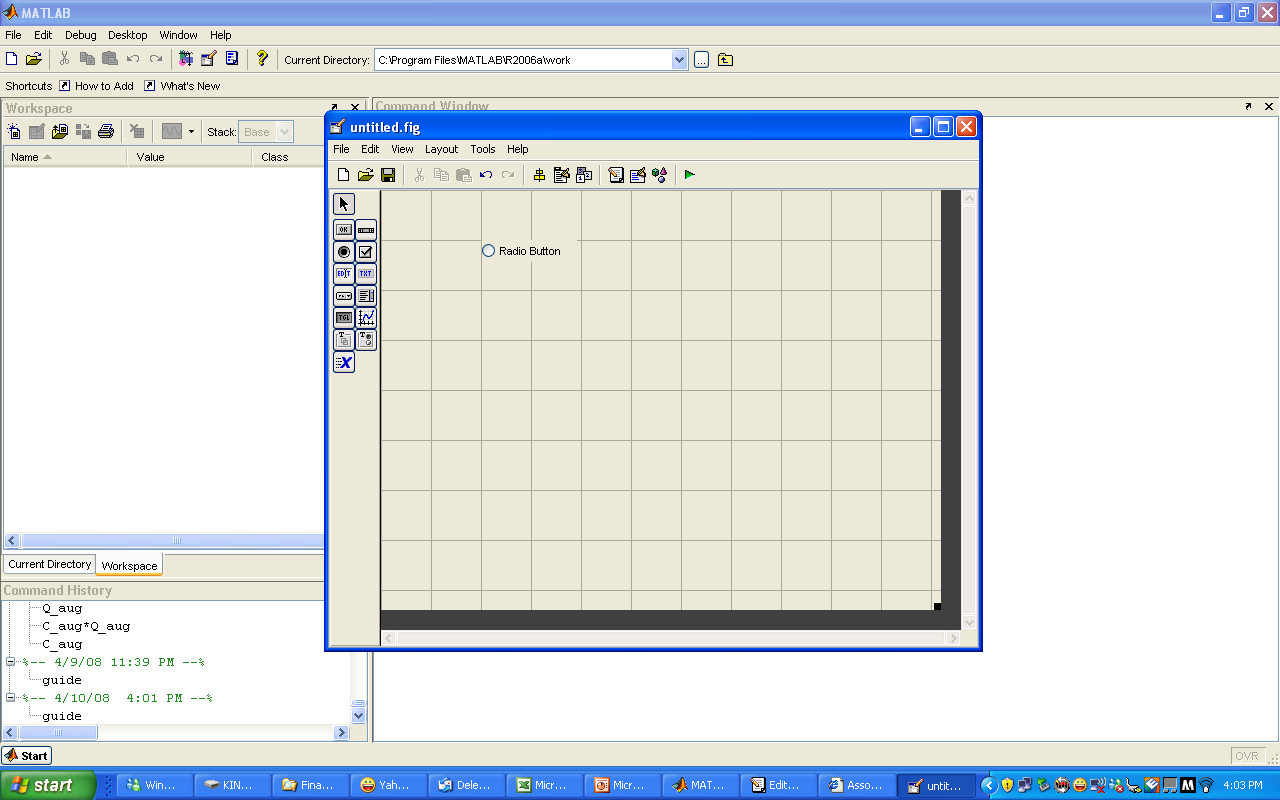 Edit Text
Fields that enable users to enter or modify text strings
Use edit text when you want text as input
The String property contains the text entered by the user.
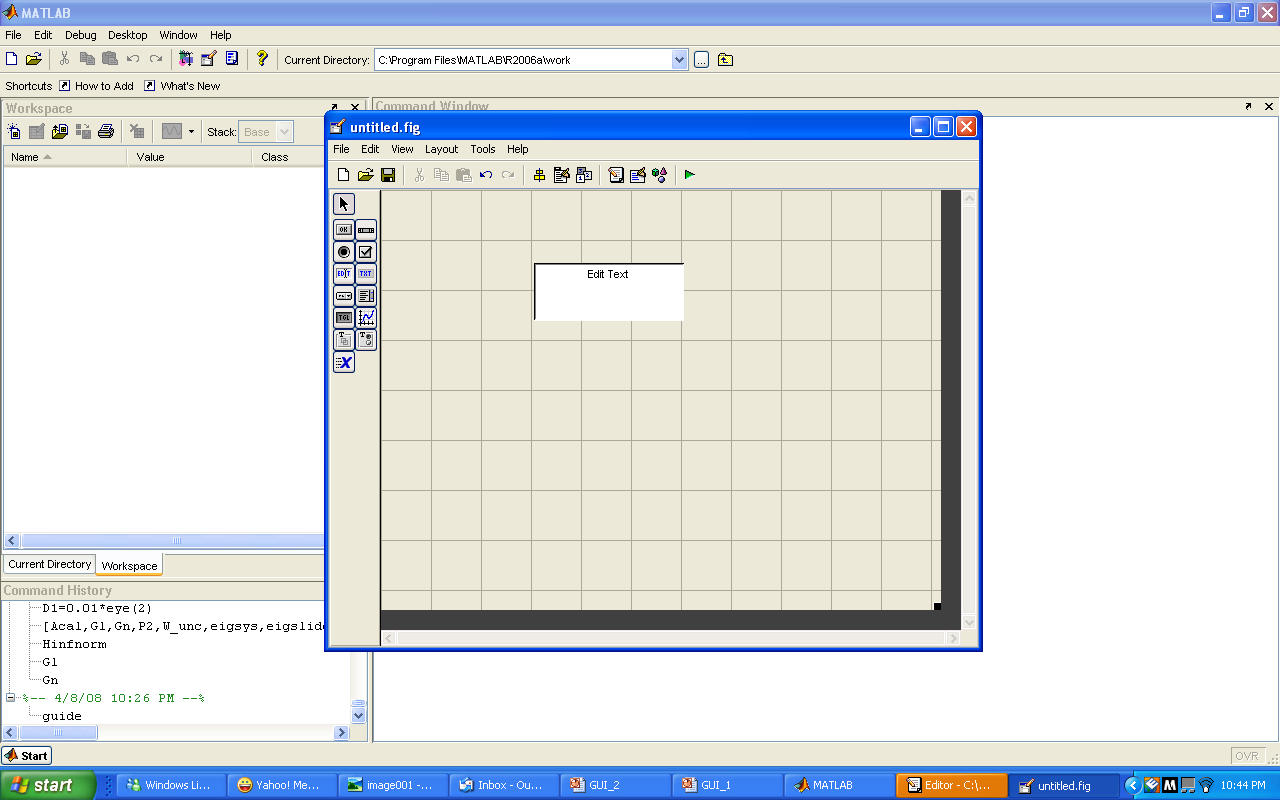 Static Text
Displays lines of text 
Typically used to label other controls, provide directions to the user, or indicate values associated with a slider 
Users cannot change static text interactively and there is no way to invoke the callback routine associated with it.
Sliders
Accept numeric input within a specific range by enabling the user to move a sliding bar
The location of the bar indicates a numeric value
Can set Current Value, Range, and Step size
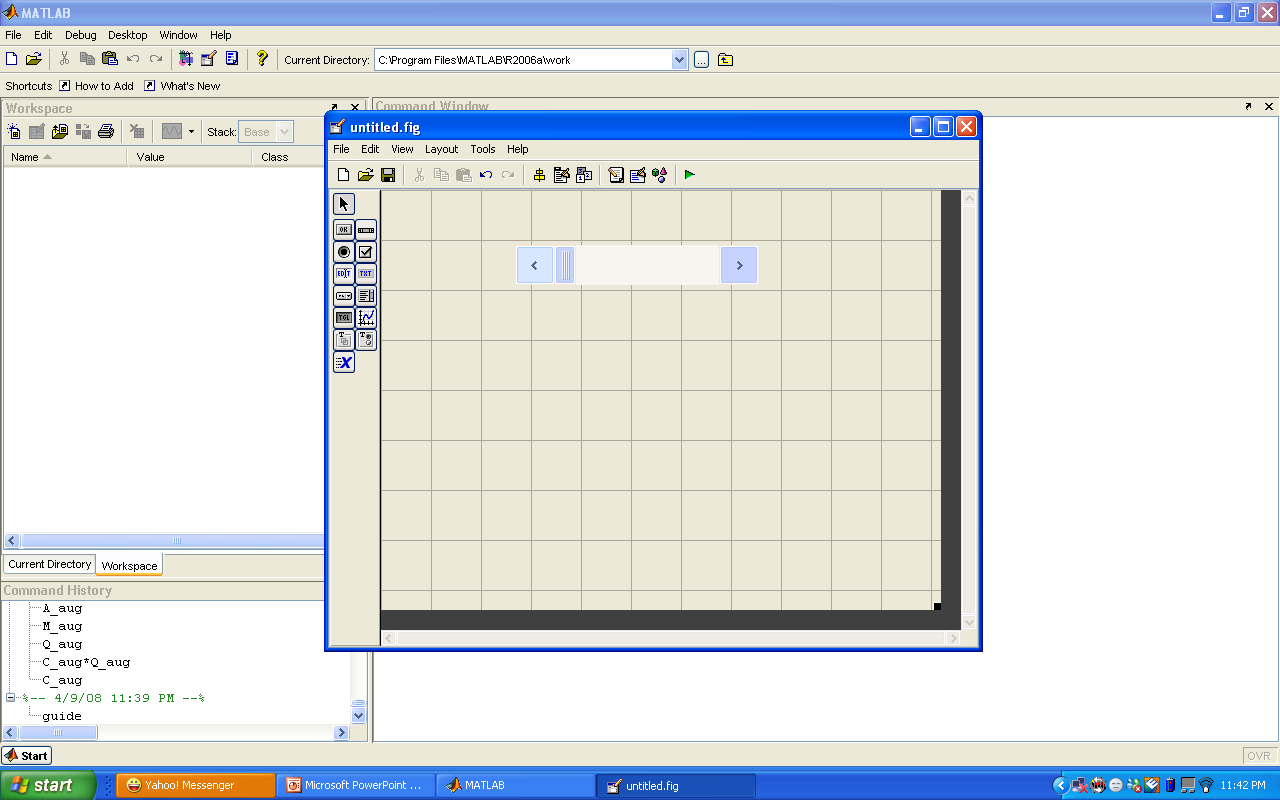 List Boxes
Display a list of items (defined using the String property) and enable users to select one or more items 
By default, the first item in the list is highlighted when the list box is first displayed 
If you do not want any item highlighted, then set the Value property to empty, []
Popup Menus
Open to display a list of choices (defined using the String property) when users press the arrow 
When not open, a popup menu displays the current choice, which is determined by the index contained in the Value property 
The first item in the list has an index of 1
You can query the Value property in the callback routine to determine which choice the user made
Can be used in place of Radio Buttons
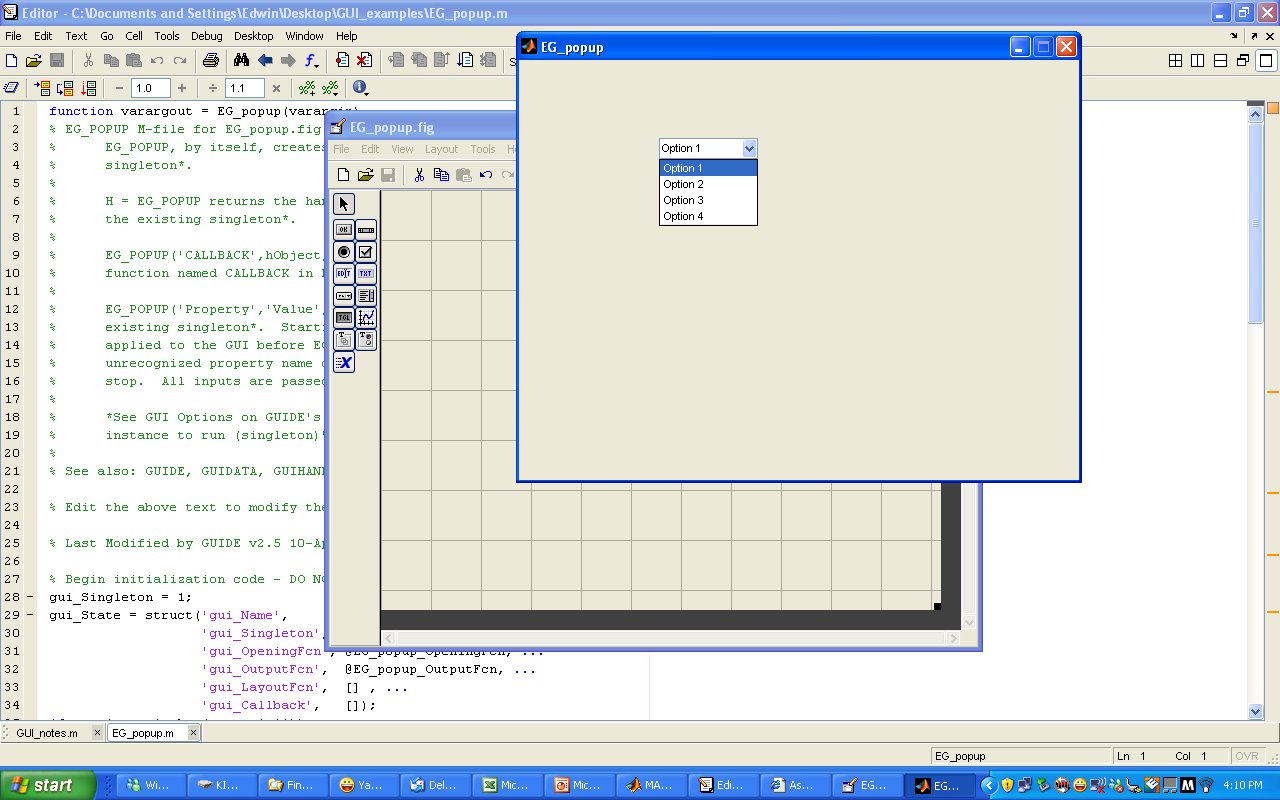 Commands
Example:1
x=0:0.1:3*pi
y=sin(x)
area(x,y)
[x,y]=ginput(1)
%plot(x,y)
Output:
>> first
x =    4.7541
y =    0.1257
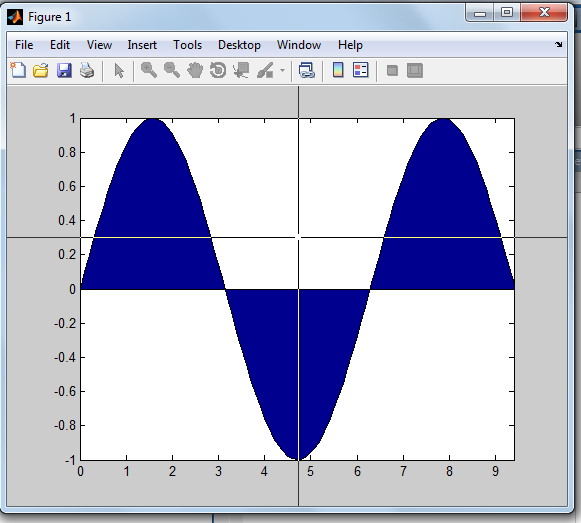 Example:2
bar([2,7,4.5,6])
colormap cool
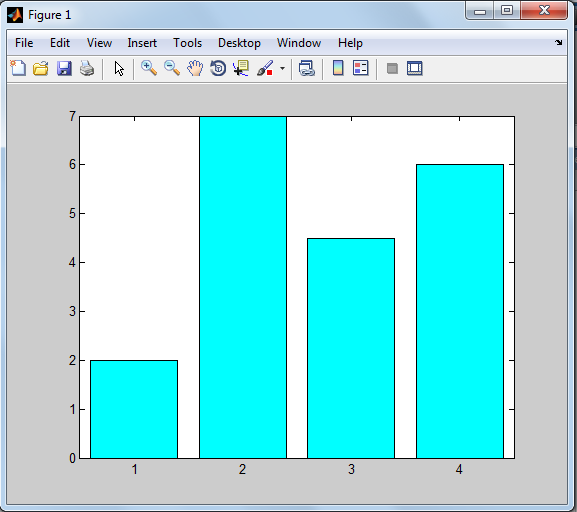 Example:3
T=0:0.1:2*pi;
for j=1:12
 plot(5*cos(j*pi/6)+cos(T),5*sin(j*pi/6)+sin(T));
axis([-6 6 -6 6]);
M(j)=getframe;
end
movie(M)
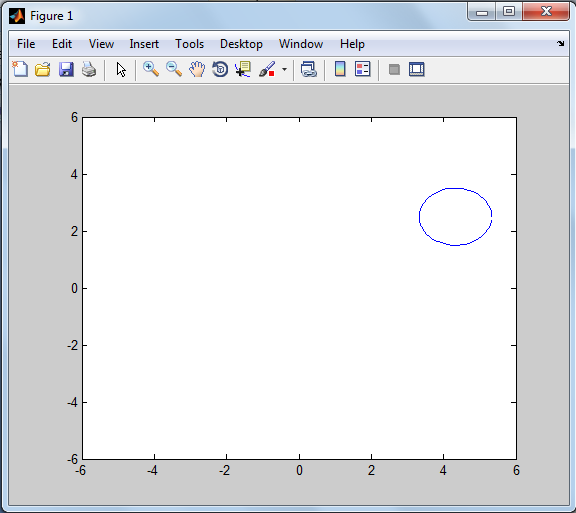 Example:4
[x,y]=meshgrid(-2:0.2:2,-2:0.2:2);
contour(x,y,x.^2-y.^2)
z=x*y;
surf(x,y)
%contourf(x,y,x.^2-y.^2)
%[x,y]=ginput(4)
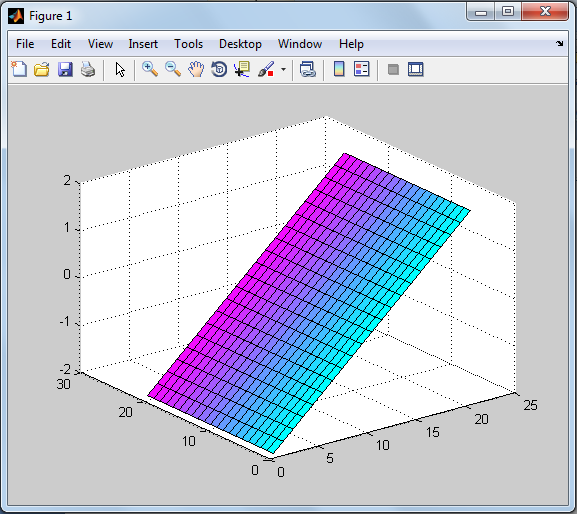 The Process of Implementing a GUI Involves Two Basic Tasks:
Laying out the GUI components	
MATLAB implements GUIs as figure windows containing various styles of uicontrol (User Interface) objects.
Programming the GUI components
Must program each object to perform the intended action when activated by the user of the GUI.
Example:1
%to display ‘HAI’
Steps:
Enter ‘guide’ on the command window.
       A window created as:
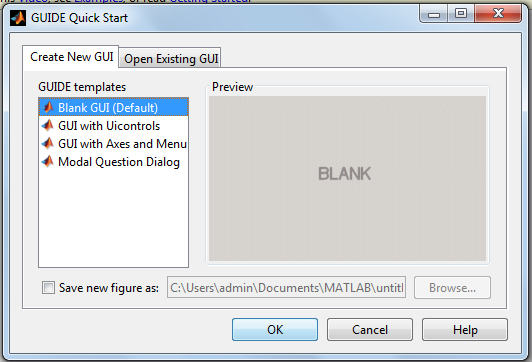 Click Blank GUI –> OK
 Select which type of uicontrol component from the component palette needed and place it in the GUI window.
        For this example we select the pushbutton
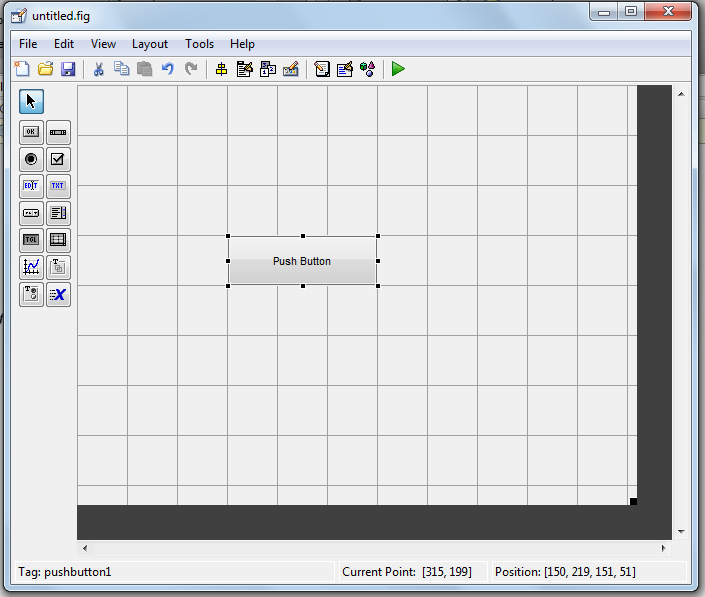 Change the name of the pushbutton by right clicking the pushbutton.








Save the GUI window.
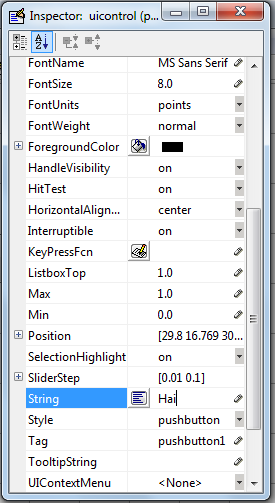 When a GUI is saved then it is saved in two forms:
    1.  in .fig
    2.  in .m
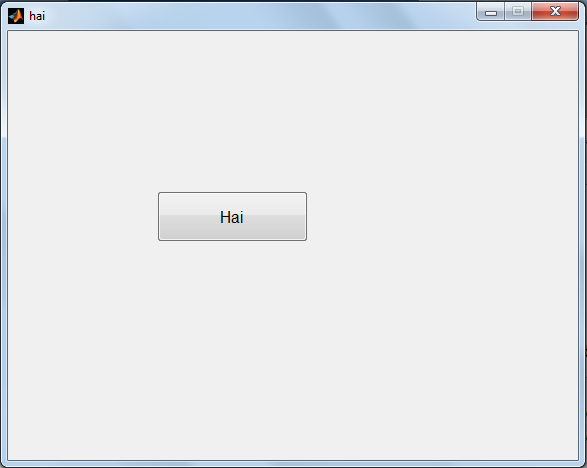 By pushing the button , the word HAI has to be displayed in command window. So we add ‘disp HAI’ in the callback of the pushbutton.
Click save and Run the Program.
             when button pushed we get
                          >> hai
                               HAI
               in the command window.
Callbacks
Routine that executes whenever you activate the uicontrol object. 
Define this routine as a string that is a valid MATLAB expression or the name of an   M-file.
The expression executes in the MATLAB workspace.
FIG-files
Binary files created as a result of saving a figure 
Contains a serialized figure object
A complete description of the figure object and all of its children
All of the objects property values are set to the values they were saved with when the figure is recreated
M-files
MATLAB generates the application M-file to provide a framework for the program that controls the GUI
All code, including the callbacks, is contained in the application M-file
Each callback is implemented as a sub-function in the M-file
Example:2
% to create an adder
 
function input1_editText_Callback(hObject, eventdata, handles)
input = str2num(get(hObject,'String'));
if (isempty(input))
set(hObject,'String','0')
end
guidata(hObject, handles);
function input2_editText_Callback(hObject, eventdata, handles)
input = str2num(get(hObject,'String'));
 if (isempty(input))
set(hObject,'String','0')
end
guidata(hObject, handles);
function add_pushbutton_Callback(hObject, eventdata, handles)
a = get(handles.input1_editText,'String');
b = get(handles.input2_editText,'String');
total = str2num(a) + str2num(b);
c = num2str(total);
set(handles.answer_staticText,'String',c);
guidata(hObject, handles);
GUI window:Output
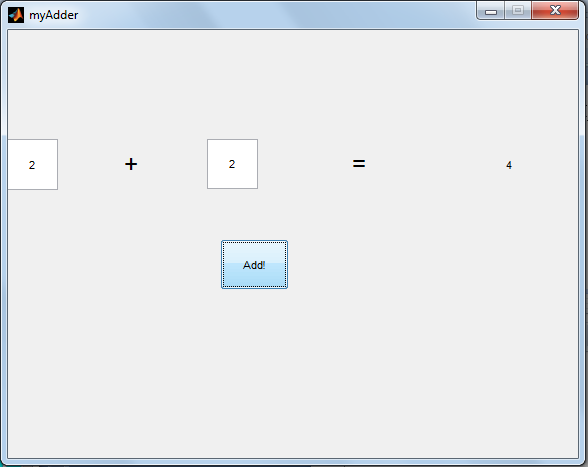 Matlab Graphics Objects
Output
Example:1
>> hf=figure;
ha=axes;
x=-10:0.1:10;
h=line(x,exp(-x.^2));
get(hf,'Type')
get(ha,'Parent')=hf;
P=get(ha,'Position');
set(ha,'Position',[P(1) P(2)+P(4)/4 P(3) P(4)/2]);
set(hf,'color',[0 0 0 ])
set(h,'color',[ 1 0 0],'Linewidth',5)
hf1=figure;
ha1=axes('Parent',hf1);
set(h,'Parent',ha1)
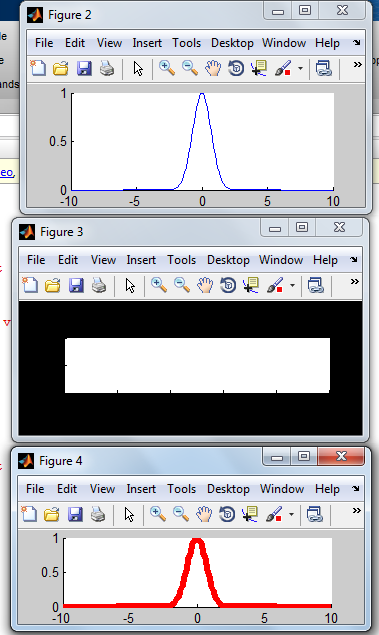 Example:2
hf=figure('MenuBar','none')
hTb=uitoolbar
hPT=uipushtool(hTb,'CData',zeros(8,8,3))
hTT=uitoggletool(hTb,'CData',zeros(8,8,3),'Separator','on')
hM=uimenu(hf,'Label','Test')
ha=axes('Position',[0.45 0.1 0.5 0.8])
hL(1)=plot([0:10],rand(11,1))
hL(2)=line([0:10],sin(pi*[0:10]/10),'Color',[1 0 0])
hL(3)=annotation('line',[0.75 0.75],[0 1],'Color',[1 0 0])
ha1=get(hL(3),'Parent')
hGo(1)=rectangle('Position',[4,1.5,1,0.2],'FaceColor',[0 0.5 0])
hGo(2)=line([4 5],[1.5 1.7],'Color',[1 0 0])
hG=hggroup
set(hGo,'HitTest','off','Parent',hG)
PanProp.Parent=hf
PanProp.Position=[0.05 0.1 0.3 0.8]
PanProp.Title='UI panel example'
PanProp.BackgroundColor=get(hf,'Color')
hPan=uipanel(PanProp)
UIPr.Units='normalized'
UIPr.Parent=hPan
UIPr.Position=[0.1 0.05 0.8 0.07]
UIPr.Style='pushbutton'
hUI(1)=uicontrol(UIPr,'String','Test Button')
UIPr.Style='listbox'
UIPr.Backgroundcolor=[1 1 1]
UIPr.Position=[0.1 0.17 0.8 0.75]
hUI(2)=uicontrol(UIPr,'String',fieldnames(get(hf)))
Output
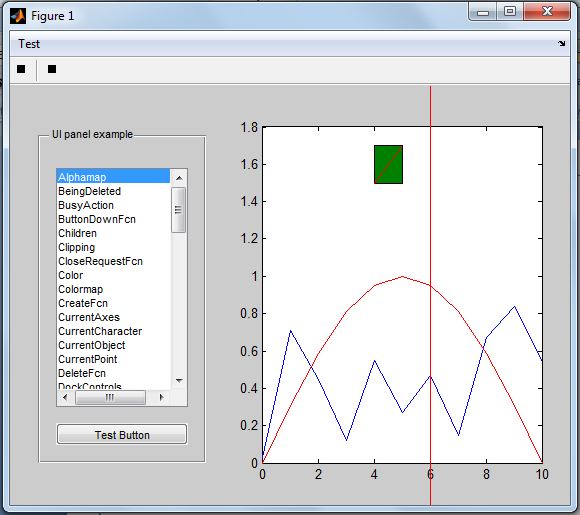 Thank You